جامعة البصرةكلية الزراعةقسم علوم التربةمادة / الجيولوجيا العملي المرحلة الأولى / قسم علوم التربة
استاذ المادة العملي 
م .م. صادق جعفر طالب
المحاضرة الأولى تعريف علم الجيولوجي
هو العلم الذي يختص بدراسة الارض كل ما يتعلق بها من حيث , نشأتها ,تأريخها ,مكوناتها ,تراكيبها والعوامل التي تؤثر في صخورها 
ويشمل ذلك الغلاف الجوي والغلاف المائي والغلاف اليابس والغلاف الحيوي
.واصل كلمة geology اغريقي اي علم الارض ويتكون من مقطعين geo وتعني الارض و   logy  تعني علم
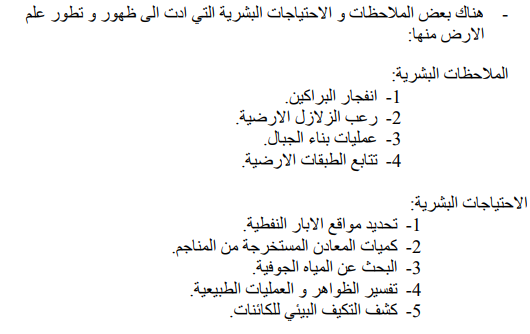 فروع علم الجيولوجي
ونظرا للتقدم في العلوم الاخرى فقد تفرع علم الجيولوجي إلى فروع متعددة لكل منها مجال واضح ومعين ومن أهمها ما يلي: 
1- الجیولوجیا الكونیة Geology Cosmic تختص الجیولوجیا الكونیة بدراسة أصل الأرض وصلتها بالأجرام السماویة، وطبیعة تكوین هذه الأجرام، ومقارنة ذلك بطبیعة تكوین الأرض.
2-الجیولوجیا الطبیعیة Geology Physical وتختص بدراسة العملیات الطبیعیة التي أثرت وما زالت تؤثر على القشرة الأرضیة، والتي شكلت ولا زالت تشكل تضاریس الكتلة الصلبة للأرض حتى أصبحت على ما هي علیه الآن ، وما یمكن أن تؤول إلیه في المستقبل.
3-علم المعادن   : Mineralogy ويختص بدراسة المعادن المكونة للصخور المختلفة 
4-علم الصخور Petrology  : ويختص بدراسة الصخور المختلفة
5-علم البلورات Crystallography یختص هذا العلم بدراسة البلورات من حیث شكلها الظاهري وتركیبها والتعرف علیها وعلى الصخور والمعادن التي تحتويه
6-علم ماء الأرض Hydrogeology : او جيولوجيا المياه ويختص بالطرائق المتبعة للبحث عن المياه الجوفية
7-علم الأرض الاقتصادي Economic Geology  والجيولوجية الاقتصادية : ويختص بدراسة المعادن التي لها أهمية اقتصادية لإيجاد مبادئ للتنقيب عنها ولتقويمها تقويما اقتصاديا 0
8-علم جيولوجيا النفط Petroleum Geology : ويختص بالطرائق المتبعة للتنقيب عن النفط ويعتبر هذا العلم امتداد للجيولوجيا الاقتصادية
9-جيولوجيا المناجم Mining Geology :وتختص هذه العلوم بطرائق استغلال أو استخراج الموارد الطبيعية بعد اكتشافها
10-علم الفيزياء  الارضية Geophysics :  ويهتم بالكشف عن التراكيب الجيولوجية الدفينة أو المختبئة بطرق فيزيائية 0
شكل ومقايس الارض
للأرض شكل كروي الى بيضوي تقريبا اكبر قطر لها عند خط الاستواء  
 نصف قطرها كدائرة عند خط الاستواء يبلغ  6378 كم 
اما محيط الارض يبلغ 40079 كم عند خط الاستواء 
اما مساحة الارض هي 510 مليون كم2
وتكون البحار والمحيطات حوالي 71% من السطح 
وحجم الارض الكلي يبلغ 1.8 x 10 كم3 
اما وزن الارض فيبلغ 66x  10 20 طن 
واعلى نقطة هي قمة افرست 8848 متر , 
واعمق نقطة في قاع المحيط فهي قرب الفلبين وتبلغ 11033 متر 
والفرق بين اعلى نقطة واعمق نقطة يقترب من 20 كم 
ويبلغ معدل كثافة الارض 5.5غم /سم3 بينما معدل كثافة القشرة الارضية حوالي 2.6 غم / سم3 .
مكونات الارض
يشمل هذا القسم عدة اغلفة هي
 الغلاف الصخري 
الغلاف المائي 
الغلاف الغازي (الجوي) 
الغلاف الحيوي 
وهذا يتمثل بحالات المادة الثلاث (الصلب والسائل والغازي):
1- الغلاف الصخري (Rock sphere او Lithosphere )
هذا الجزء الصلب من الارض يشمل القشرة الارضية  (Crust ) مع جزء من باطن الارض الواقع خلف القشرة الارضية التي تمثل الجزء الخارجي والرقيق من القشرة الارضية ,
 ان الغلاف الصخري سطح مستو عموما تتخلله :
1- الارتفاعات الواسعة التي تسمى بالقارات (Continents ) 
2-مع وجود الانخفاضات فيها والتي تسمى قيعان البحار والمحيطات (Ocean Basing  ) 
وتوجد في وسط القارات كتلة من الصخور النارية والمتحولة والتي يطلق عليها اسم الدروع (Shields ) 
وتنحدر حافات القارات بشكل تدريجي في معظم الحالات نحو قيعان البحار ويسمى الجزء من القارات الواقع تحت الماء والقريب من اليابسة اسم الرصيف القاري (Continental Shelf ) وهو اقل انحدرا من الجزء الاخر الذي يقع بعيدا عن اليابسة والذي يسمى الميل القاري (Continental Slope ) ويمتد ليصل الى قيعان البحار 
والغلاف الصخري على اليابسة ويتكون من جبال وتلال وسهول
2- الغلاف المائي Hydro Sphere) )
يغطي هذا الغلاف 4/3 من مساحة سطح الارض ومعظم الكتلة المائية تقع في 
البحار والمحيطات 
والجزء الاخر في الانهار والبحيرات 
والبعض الاخر يتواجد في المسامات بين الصخور 
ونسبة اخرى تتجمع تحت السطح تدعى بالمياه الجوفية .
3- الغلاف الغازي Atom Sphere) ) او Air  Sphere) )
ان المكون الرئيسي لهذا الغلاف هو 
الغازات المكونة للهواء الجوي 
مع كميات من المياه والغبار 
واهم الغازات المكونة لهذا الغلاف هي 
النيتروجين 78%  
والاوكسجين 21% 
ونسبة قليلة من ثاني اوكسيد الكاربون  
اضافة الى غازات خاملة مثل الاركون Argon والنيون Neon  والهليوم Helium
4- الغلاف الحيوي Bio Sphere) )
يشمل
 الغطاء النباتي
 ومجاميع الاحياء على اليابسة 
كذلك الاحياء والنباتات المائية 
اضافة الى الاحياء المايكروسكوبية في الهواء الجوي